State and Local Public FinanceProfessor YingerSpring 2019
Lecture 6
State and Local Revenue:  Overview
State and Local Public FinanceLecture 6: S & L Revenue Overview
Section Outline
This section on state and local revenue is made up of seven classes.

1. Overview of state and local revenue
2. Property tax capitalization
3. The incidence of the property tax
4. Property tax case study
5. State and local sales and income taxes
6. Revenue from government monopoly
7. User fees
State and Local Public FinanceLecture 6: S & L Revenue Overview
Class Outline
Overview

Tax Equity

The Impact of Taxes on Allocative Efficiency

Introduction to the Property Tax
State and Local Public FinanceLecture 6: S & L Revenue Overview
Tax Policy Principles
When deciding on the best taxes to use, you should think about which tax (or set of taxes) is:
Fairest
Least distortionary
Able to raise sufficient revenue
Least costly to administer
Most transparent

Today we focus on the first two principles.
State and Local Public FinanceLecture 6: S & L Revenue Overview
Tax Equity
Any analysis of tax equity must address two questions, one positive  and one normative.

The positive question:  Who pays the tax?

The normative question:  Is the distribution of the tax burden fair?
State and Local Public FinanceLecture 6: S & L Revenue Overview
Tax Incidence
The positive analysis of tax equity must begin with a distinction between legal and economic incidence:

Legal incidence:  Who is responsible for writing the tax checks to the   government?

Economic incidence:  Whose real income is diminished because of the  tax?

Legal and economic incidence need not be the same!
State and Local Public FinanceLecture 6: S & L Revenue Overview
Economic Incidence
A tax alters real incomes by changing market prices—and hence consumers’ opportunities.

The following figures examine tax incidence with a variety of  assumptions about the shapes of supply and demand curves.

These figures examine a tax in a single market with the legal incidence  on suppliers.  Other cases are considered below.
State and Local Public FinanceLecture 6: S & L Revenue Overview
Taxed vs. Untaxed Goods
Important Note:

The following pictures show the market for taxed goods.

In the background, there is a market for untaxed goods.  

If all markets were taxed, the agents bearing the legal incidence could not shift the tax to anyone else.
P
P
D
S + tax
P2
S + tax
P2
S
P1=P3
P1=P3
S
D
Q
Q
State and Local Public FinanceLecture 6: S & L Revenue Overview
Case 1: Shifting to Consumers
In some cases, the tax burden falls entirely on consumers, who pay the tax in the form of a higher price:
P
P
S + tax
S
S
P1=P2
P1=P2
tax
D
tax
P3
P3
D
Q
Q
State and Local Public FinanceLecture 6: S & L Revenue Overview
Case 2: No Shifting to Consumers
In some cases, the tax burden falls entirely on firms, because the price does not change:
P
S + tax
S
P2
Burden on consumers
tax
P1
Burden on firms
P3
D
Q
State and Local Public FinanceLecture 6: S & L Revenue Overview
Case 3: Shared Incidence
In other cases, the burden is shared:
State and Local Public FinanceLecture 6: S & L Revenue Overview
What Determines Incidence?
Incidence is determined by responsiveness (= price elasticity).

Economic actors are responsive to price if they have good alternatives.

The side of the market with better alternatives escapes more of the tax.

If one side of the market has poor alternatives, it cannot escape the tax.
State and Local Public FinanceLecture 6: S & L Revenue Overview
The Irrelevance of Legal Incidence
Two further points about incidence.

 First:  Legal incidence does not affect economic incidence.

Economic incidence is determined by supply and demand curves, not  by institutions.

 Legal incidence should be selected on administrative grounds (not  based on misperceptions about economic incidence!)
P
S + tax (Legal Incidence on Firm)
S
P2
tax
Burden on consumers
P1
Burden on firms
P3
D
D – tax (Legal Incidence on Consumer)
Q
State and Local Public FinanceLecture 6: S & L Revenue Overview
Why Legal Incidence Does Not Matter
This result can be seen by comparing both forms of legal incidence:
State and Local Public FinanceLecture 6: S & L Revenue Overview
The Need for an Untaxed Comparison
Second, be careful: these figures only compare taxed and untaxed markets.
They show the incidence of a tax on Beer A if other brands of beer are not taxed.

They show the incidence of a tax on beer of other forms of alcohol are not taxed.

They show the incidence of a tax on alcohol if non-alcoholic beverages are not taxed.
State and Local Public FinanceLecture 6: S & L Revenue Overview
Distributional Impact
The final step in positive analysis of tax equity is to translate the above incidence analysis into a distributional impact.
The supply side may represent rich (corporations) or poor (low-wage craftspeople)

The demand side may represent poor (buyers of necessities) or rich (buyers of fine crafts).
T
Y
Progressive
Proportional
Regressive
Y
State and Local Public FinanceLecture 6: S & L Revenue Overview
Progressive vs. Regressive Taxes
The end result is a distribution of tax burden by income:

As shown in the figure, this distribution can be proportional, progressive, or regressive.
State and Local Public FinanceLecture 6: S & L Revenue Overview
Principles of Tax Fairness
To compare the fairness of different taxes, incidence analysis must be combined with a value judgment.

Most people rely on one or both of two well-known principles:

The Ability to Pay Principle: People with higher incomes should pay a larger share of their income in taxes.

 The Benefit Principle: People who receive more benefits from the  public services funded by a tax should pay more in taxes.
State and Local Public FinanceLecture 6: S & L Revenue Overview
The Ability to Pay Principle
The ability to pay principle is linked to the notions of progressivity and regressivity.

A strong version of this principle calls for a highly progressive tax.

A regressive tax is not consistent with this principle.
If your believe in this principle, therefore, you should not pick such a tax unless it has advantages over progressive alternatives. 

This principle is not incompatible with the benefit principle.
State and Local Public FinanceLecture 6: S & L Revenue Overview
The Benefit Principle
The benefit principle leads to the taxation of a group of beneficiaries.

Some people want to go farther and make tax payments proportional to benefits.
But this is impossible because an individual’s benefit from a public service cannot be measured.

The benefit principle is often used as a justification for earmarking, such as the use of the gasoline tax for road maintenance and repair.

The benefit principle provides an argument for taxing suburban commuters, who benefit from city services but do not pay city income or property taxes.
State and Local Public FinanceLecture 6:  S & L Revenue Overview
Allocative Efficiency
Taxes distort economic decisions because they lead people to make  choices based on taxes instead of just on real resource costs.
All else equal, the best tax is more neutral, i.e., less distortionary.
Scholars measure tax distortions with a concept called excess burden, which is lost consumer surplus.
Government Revenue
P
Excess Burden
P2
S+tax
ΔP = t
S
ΔQ
D
Q2
Q1
Q
Q
State and Local Public FinanceLecture 6:  S & L Revenue Overview
Excess Burden
This figure shows the excess burden from a tax.
P1
State and Local Public FinanceLecture 6: S & L Revenue Overview
Tax Revenue and Efficiency
Tax revenue (= t Q2) represents the choice to provide something  through the public sector, not a distortion of private choices by a  particular tax.
In this context, we need to raise the same revenue regardless of which tax we select, so we want the tax with the lowest excess burden, all  else equal.
Selecting the right level of public services is a separate issue, not  considered here.
State and Local Public FinanceLecture 6: S & L Revenue Overview
Determinants of Excess Burden
Excess burden (EB) is the shaded triangle.
The formula for a triangle yields following formula for EB, where t is the tax rate and e is the price elasticity of demand for Q.
P
P3
S+(2×t)
P2
S+t
P1
S
D
Q3
Q2
Q1
Q
Q
State and Local Public FinanceLecture 6: S & L Revenue Overview
Excess Burden and the Tax Rate
Why excess burden increases with the square of the tax rate:
P
P
P2
S+t
P2
S+t
P1
S
P1
S
D
D
Q2
Q1
Q
Q2
Q1
Q
Q
Large elasticity (│e│)
= Responsive Demand
Small Elasticity (│e│)
= Unresponsive Demand
State and Local Public FinanceLecture 6: S & L Revenue Overview
Excess Burden and the Price Elasticity of Demand
Why excess burden increases with the absolute value of the demand elasticity:
State and Local Public FinanceLecture 6: S & L Revenue Overview
Policy Implications
Because excess burden increases with the square of the tax rate, a  balanced tax system is less distortionary than on relying on a single tax.

All else equal, taxes on unresponsive tax bases are less distortionary  (but not necessarily more fair!) than taxes on responsive tax bases.

E.g., consider a tax on medicine.
State and Local Public FinanceLecture 6: S & L Revenue Overview
Introduction To The Property Tax
The property tax is a tax on the market value of private property.

It applies to real estate, unless owned by a non-profit.
It sometimes applies to business equipment.
It occasionally applies to personal property.

 Market value is widely accepted as an objective, fair tax base.
State and Local Public FinanceLecture 6: S & L Revenue Overview
Implementation of the Property Tax
Two institutions are involved in implementing the property tax:

An assessor determines the assessed value of each property (A), i.e., the value for tax purposes.

Elected officials select the nominal tax rate or “mill rate” (m) to be applied to assessed value.

The tax payment (T) is:
State and Local Public FinanceLecture 6: S & L Revenue Overview
Assessment Methods
Depending on the available data, assessors use one of three methods to assess property, that is, to estimate a property’s market value:
The market value method, which uses information on the sales price of properties that sell to estimate the value of properties that did not sell—an application of regression analysis!
The cost method, which estimates market value based on the cost of reproducing a building, minus depreciation.
The income method, which estimates value based on the present value of the flow of net income from a property.
See: https://www.tax.ny.gov/research/property/reports/cod/2013mvs/index.htm
State and Local Public FinanceLecture 6:  S & L Revenue Overview
Accounting for Assessment Practices
Assessing practices and assessing accuracy vary across jurisdictions and even across property within a jurisdiction.
Because market value is the intended tax base, a comparison of tax rates across houses must be based on an effective tax rate (t), not the nominal rate (m):
State and Local Public FinanceLecture 6:  S & L Revenue Overview
Measuring Assessment Quality
Assessment quality is measured by variation in the assessment-sales  ratio, A/V, within a jurisdiction.
Assessing has become more professional (and more data driven) over time, and the quality if assessments has gradually improved.
The following chart shows improvement in NY State, where   assessments are not very regulated.
State and Local Public FinanceLecture 4:  Public Sector Costs: Concepts
Assessment Quality in New York State
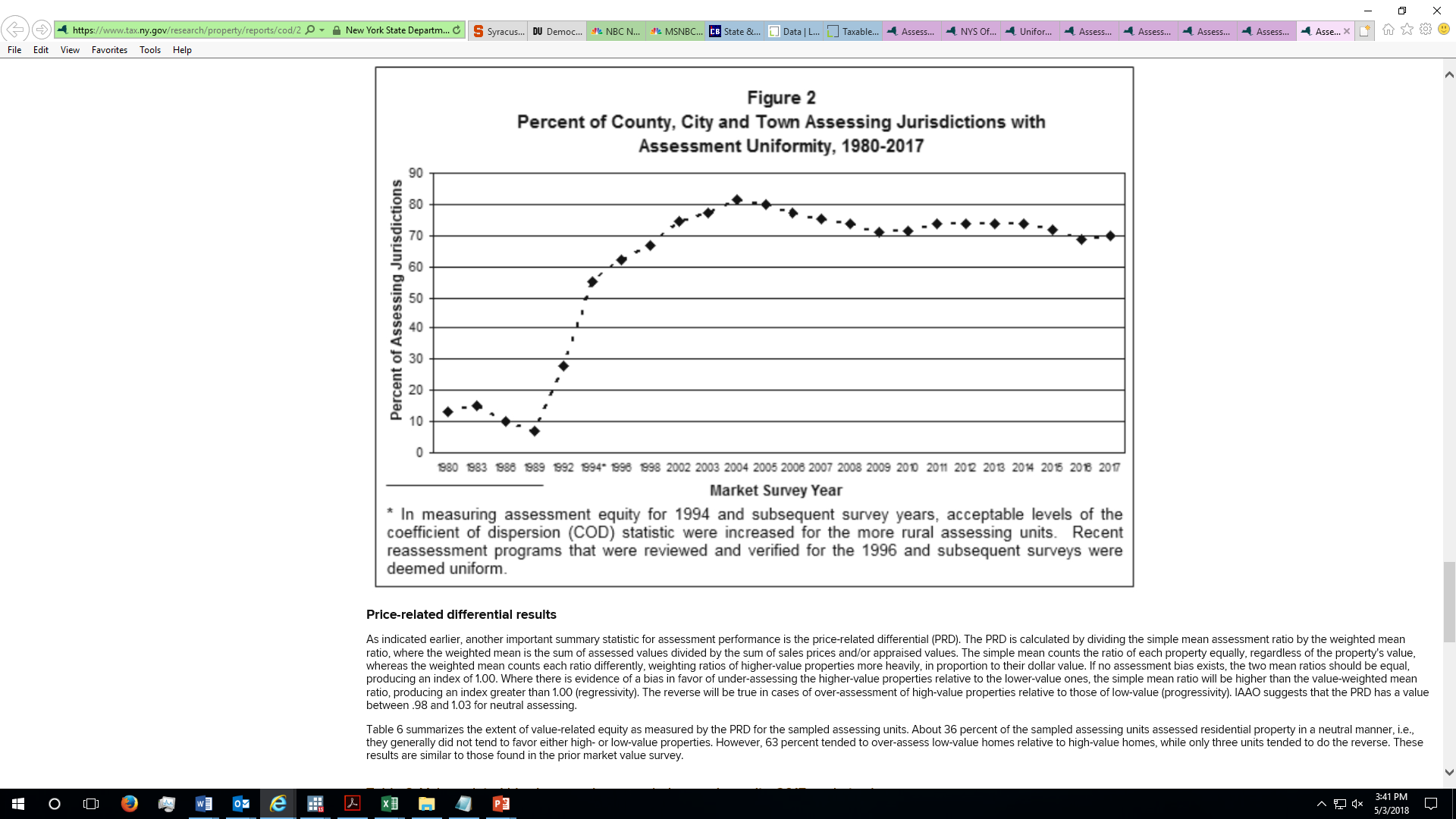 Source: NY State Dept. of Taxation & Finance, Assessment Equity in New York: Results from the 2017 Market Value Survey. 
https://www.tax.ny.gov/research/property/reports/cod/2017mvs/index.htm
State and Local Public FinanceLecture 6:  S & L Revenue Overview
Comparing Property Tax Rates Across Jurisdictions
Suppose the nominal tax rates are the same in two communities, but the assessment/sales ratio equals 0.5 on one community and 1.0 in
   the other.

 Then the effective tax rate is only half as large in the first community  (since it effectively applies to only half of property value).
State and Local Public FinanceLecture 6:  S & L Revenue Overview
Comparing Property Tax Rates Within a Jurisdiction
Suppose two houses have the same market value but one is assessed at twice the value of the other.

Then the first house has an effective tax rate that is twice as high.

Poor assessments lead to unfair variation in effective taxes within the same jurisdiction!
State and Local Public FinanceLecture 6:  S & L Revenue Overview
Classification
Some local governments are given the authority to charge different nominal (and hence different effective) tax rates for different types of property.

Typically, this “classification” option leads to a higher rate for commercial and industrial property than for residential property.

This type of classification works against standard economic-development arguments, which call for lower taxes on business.  We will return to this topic in a later class.